Hope Program Online Class on
Hope Program Class on “Relationships”
Lesson Outline of Topics 
“Relationships”
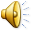 Discerning Genuine Love
Lesson 2
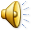 Discerning Genuine Love
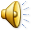 Definition of Love
The attraction, desire, or affection felt for a person who arouses delight or admiration.
Warm attachment, enthusiasm, or devotion.
The benevolence attributed to God as resembling a father’s affection for his children.
The attraction based on sexual desire.
The affection and tenderness felt by lovers.
A score of zero in tennis.
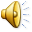 What is Love?
Physical Love
“Eros”; Physical love that we have for someone of the opposite sex.
Romantic Love
It can be physical, but for the most part, it is developed on a purely emotional level.
Brotherly Love
“Phileo”; When we are drawn or attracted to someone because of their personalities or character; It is a friendship type love.
Platonic Love 
Is a close relationship between two people of which sexual desire is not a part.  Platonic love and eros do not mix.
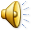 What is Love?
Fantasy Love
When you are infatuated and inspired with a foolish or extravagant admiration for someone.  You are convinced that this must be the ‘real thing.”  It is not realistic or practical.

Puppy Love
Is another form of infatuation; It is used to describe a young person’s first awakening of eros feelings.

Paternal / Maternal Love
It is a strong instinctive love; The desire to take care of someone or the desire to have someone care for them.

God’s Love
Agape ; God’s love. It is unconditional ; It is not based on what we do, have done, or will do.  Most meaningful type of love we can ever develop.
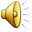 Quiz
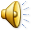 Romantic Love
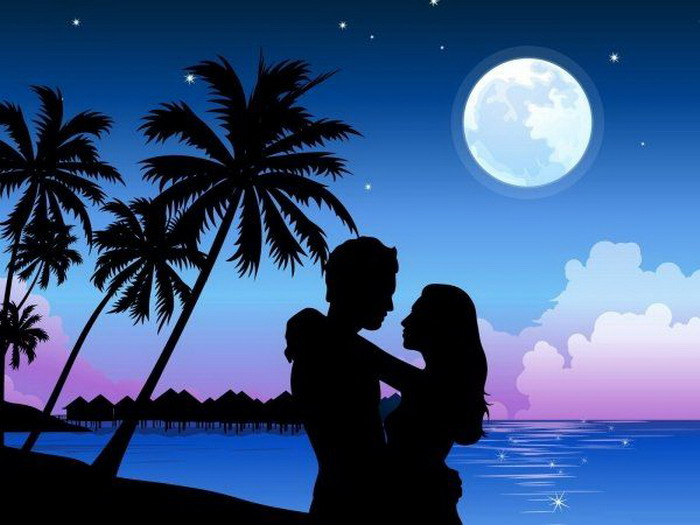 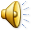 Fantasy Love
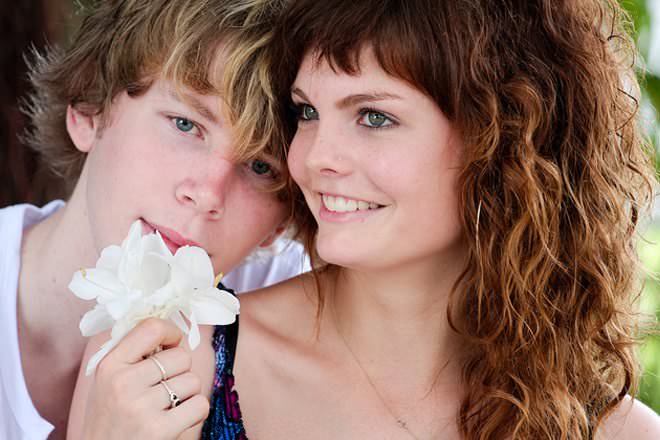 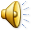 Brotherly Love
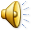 Maternal Love
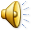 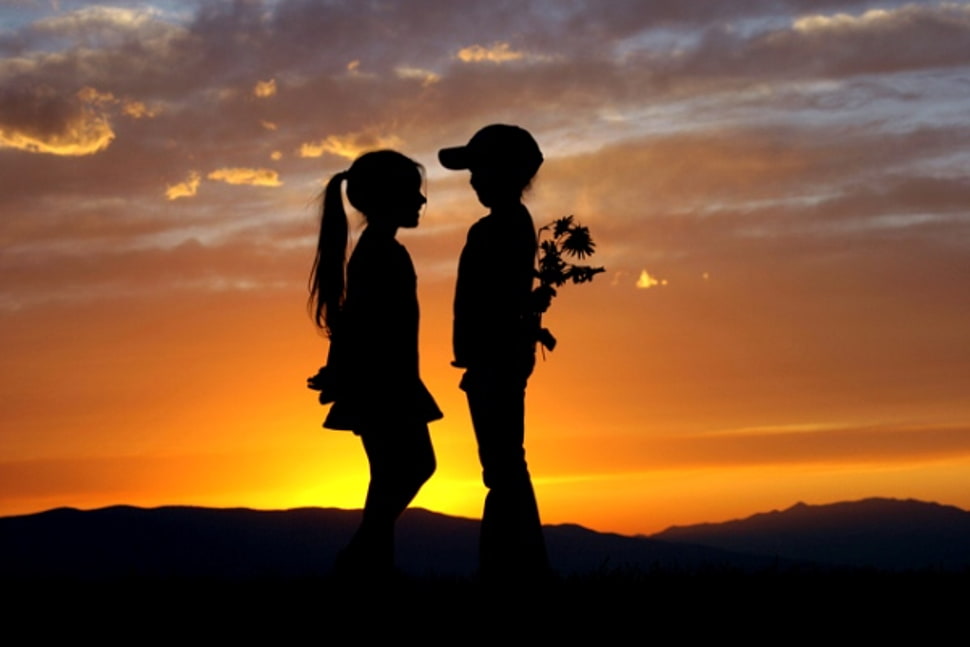 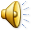 Puppy Love
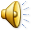 God’s Love
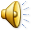 Discerning Genuine Love
I Corinthians 13
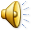 Love is Patient
It is slow to lose patience
Doesn't demonstrate irritations, or reflect anger, or have a quick temper. Has fully accepted the character of the one being dated.
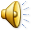 It Is Kind
It looks for a way of being constructive

It is actively creative. It is able to recognize needs. It discovers successful methods of improving or contributing to the other's life.
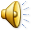 It is Not Jealous
It is not possessive

It does not hold exclusive control where one is allowed little or no freedom to fulfill himself, or herself, apart from the one dating him, or her.
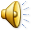 It does Not Brag
It is not anxious to impress

Doesn't seek to make an impression or create an image for personal gain.
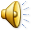 It Is Not Arrogant
It does not cherish inflated ideas of its own importance

It is not self-centered. It has the ability to change and to accept change. It is flexible. It doesn't allow or expect life to revolve around itself.
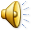 It Does Not Act Unbecomingly
It has good manners

Has respect for others which results in a set of Christ-centered standards. Has discretion. Knows what is proper and when.
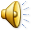 It Does Not Seek Its Own
It does not pursue selfish advantage

Does not have primary concern for personal sexual appetites or social status but concern for the needs of the one being dated and the families involved.
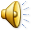 It Is Not Easily Provoked
It is not touchy

Is not hypersensitive or easily hurt. Does not take things too personally. Is not emotionally involved with personal opinions so that to reject ideas is to reject the one giving them.
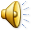 It Does Not Take into Account a wrong suffered
It does not keep account of evil

 Doesn't review wrongs which have been forgiven. Doesn't dwell on past evil. Destroys evidence of past mistakes when possible.
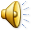 It Does Not Rejoice in Unrighteousness
It doesn't gloat over the wickedness of other people

Doesn't compare self with others for self-justification. Doesn't use other's evil to excuse personal weakness.  It doesn't say, "Everyone is doing it."
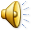 It Rejoices In The Truth
It is glad with all godly men & women when truth prevails

It is in active fellowship with dedicated Christians. It is occupied with spiritual objectives.
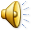 It Bears All Things
It knows no limit to its forbearance

Has the ability to live with the inconsistencies of others. Has empathy for the problems of others.
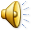 It Believes All Things
It knows no end to its trust

It believes in the person and the person's worth without question. It has no reason to doubt the person's integrity.
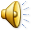 It Hopes All Things
It knows no fading of its hope

It is not fickled. It has perfect peace and confidence that God is primarily responsible for introducing the right partner at the right time.
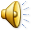 It Endures All Things
It has unlimited endurance

It is able to outlast anything. It is able to endure all obstacles and even love in the face of unreturned love.
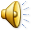 No Greater Love
John 15:13 says, “Greater love has no one than this, that one lay down his life for his friends.”

Isaiah 59:2 , “But your iniquities have made a separation between you and your God, And your sins have hidden His face from you so that He does not hear.”

Romans 5:8 tells us, “But God showed His great love for us by sending Christ to die for us while we were still sinners.”

2 Corinthians 5:21 - For God made Christ, who never sinned, to be the offering for our sin, so that we could be made right with God through Christ.”
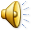 The End of Lesson 2
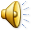